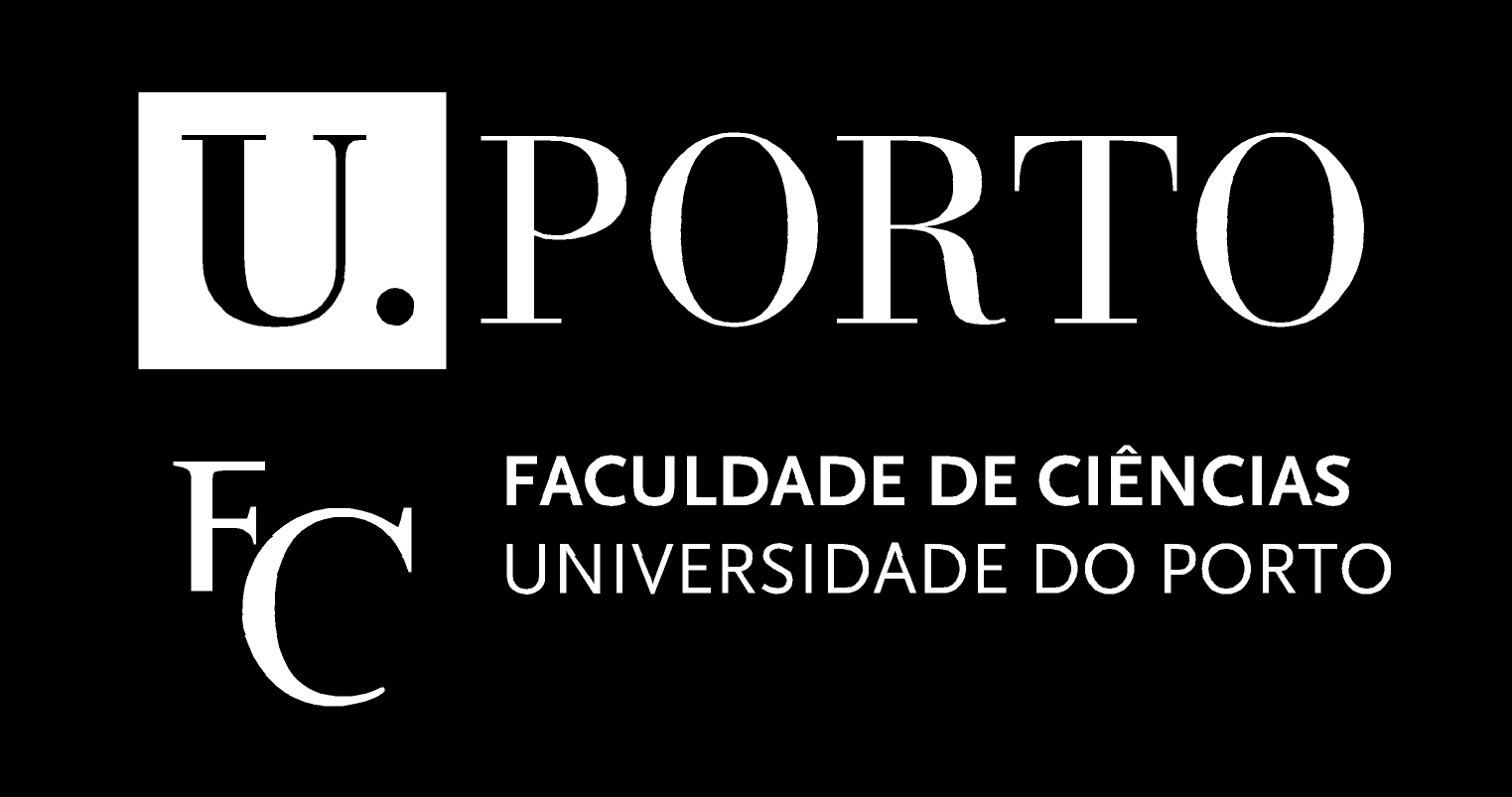 MAT 2024Methods of Thermal Analysis
INSERT TOPIC TITLE
Student Name
DQB... 2023-2024
Instruções:

Preencher o cover slide
Preencher o  “Insert your Topics Title name” em rodapé.
Apagar esta caixa de texto
Duplicar este slide as vezes que precisar
Insert your Topic Title
Slide # 2